The Study of Meiosis Division
Meiosis is a process of reductional division in which the number of chromosomes per cell is cut in half. 
In animals, meiosis always results in the formation of gametes, while in other organisms it can give rise to spores. 
Meiosis is a mechanism for diversity: The parent nucleus produces four different haploid daughter nuclei.
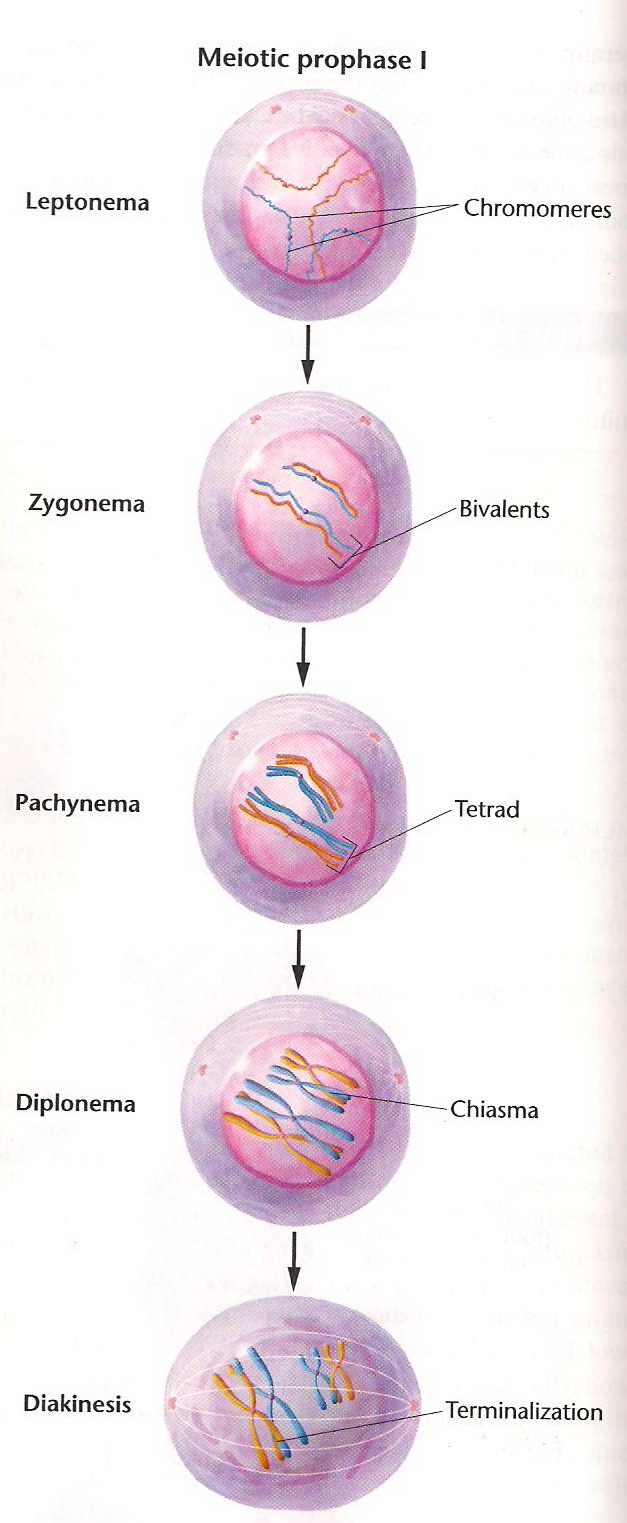 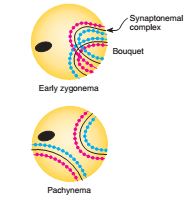 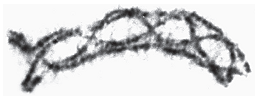 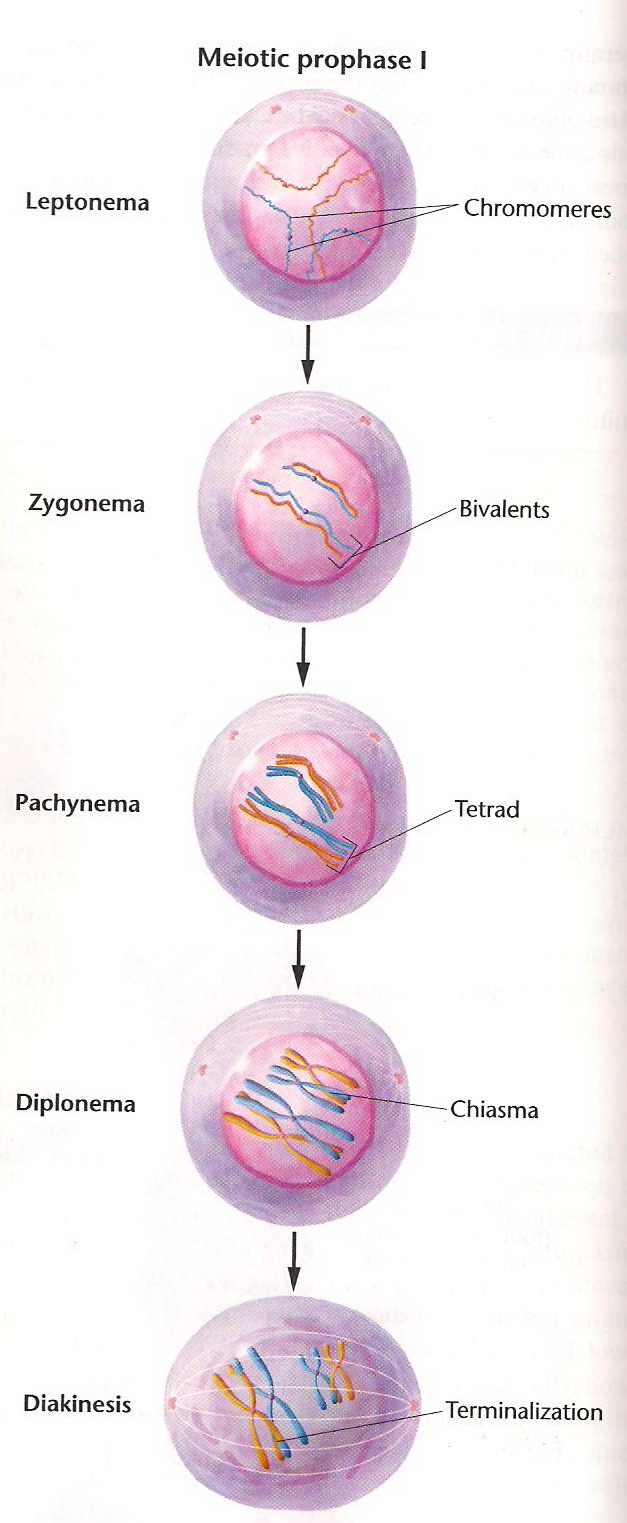 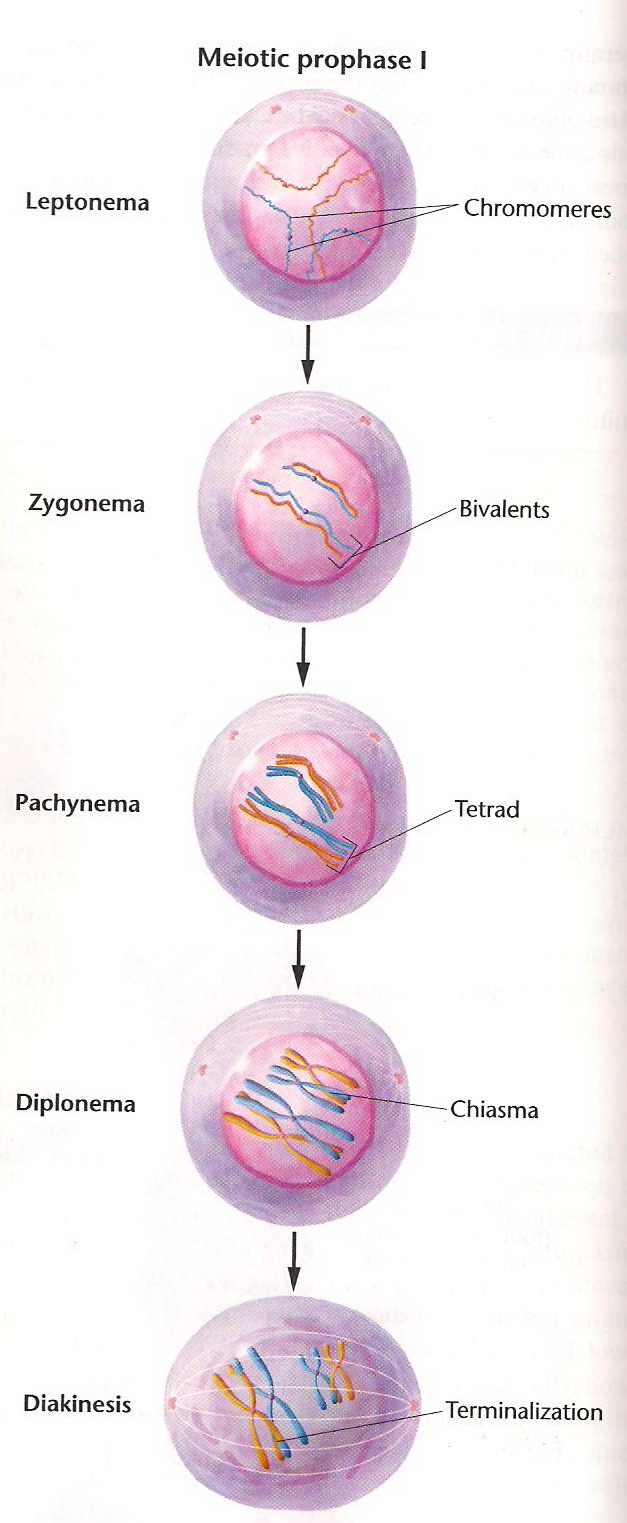 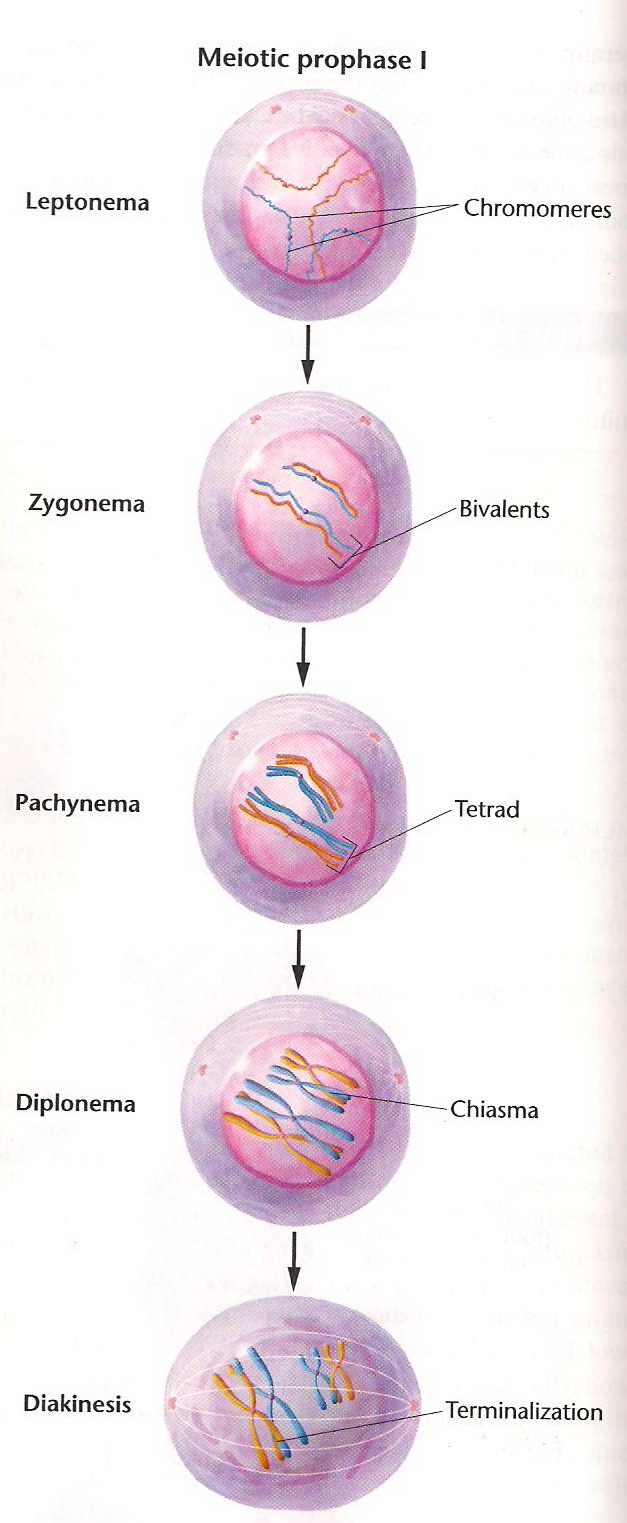 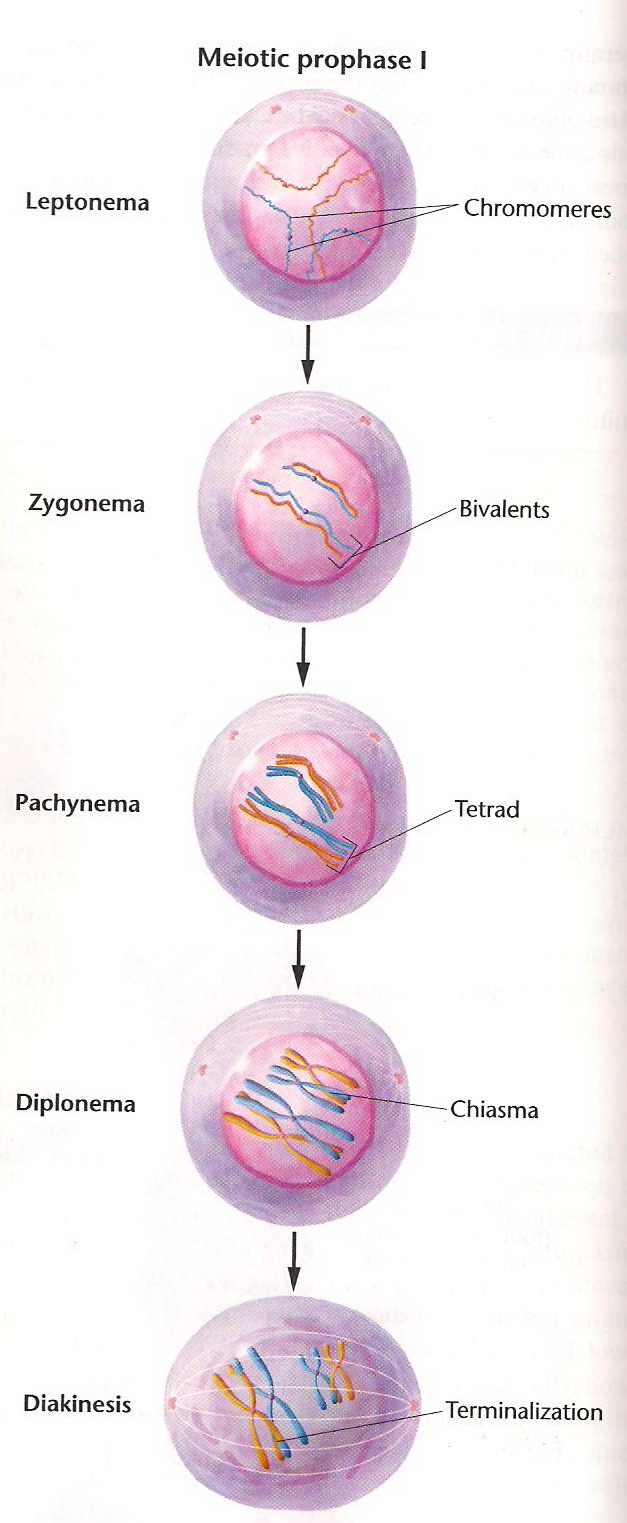 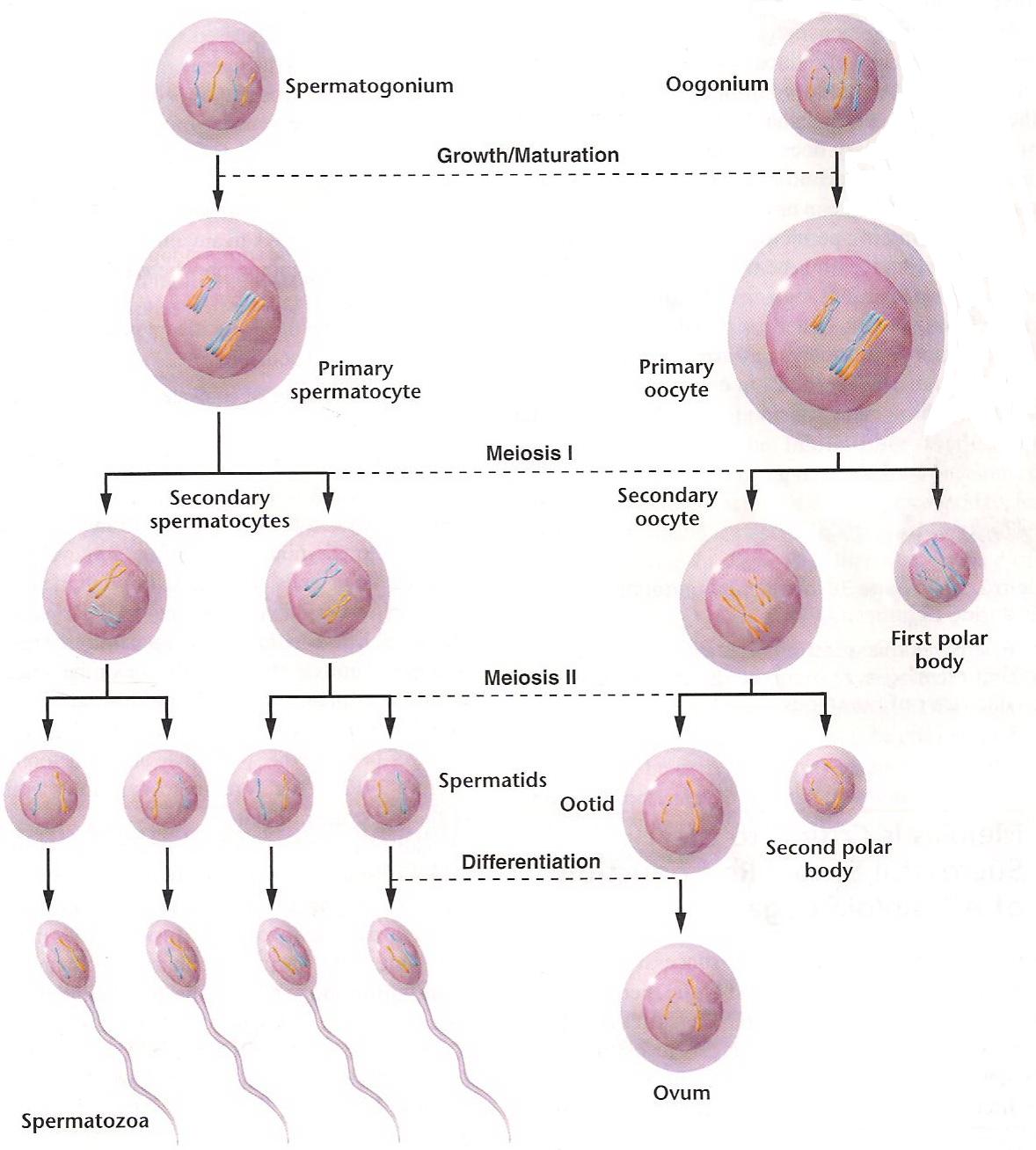 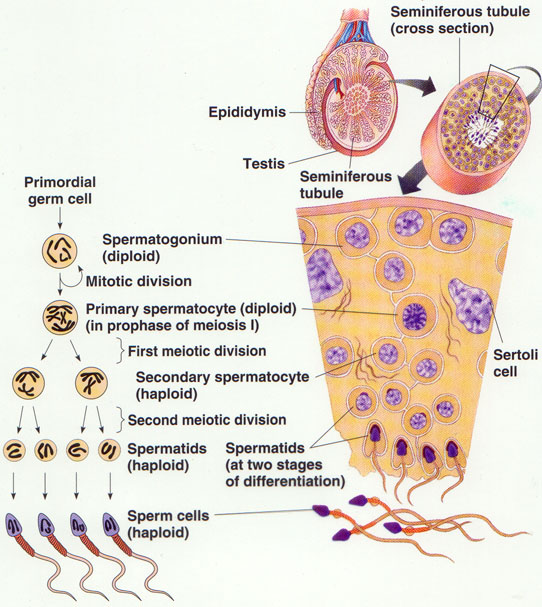 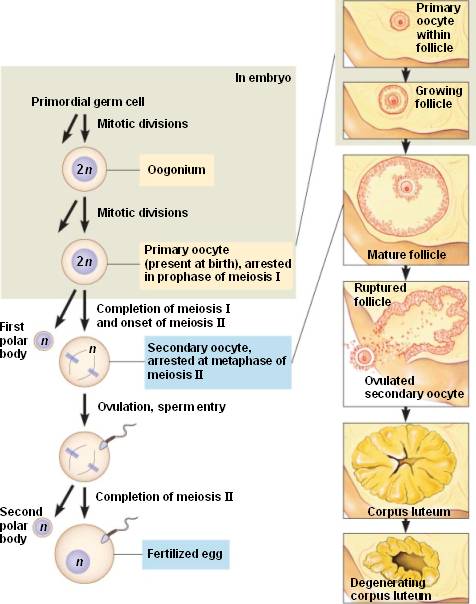 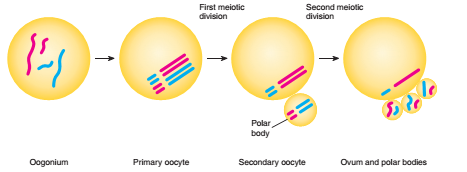 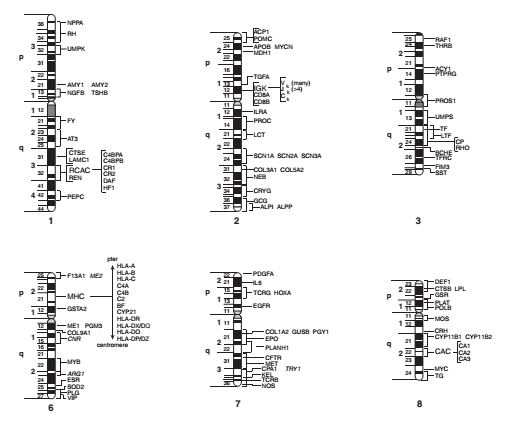 Relation of Maternal age to incidence of Down syndrome births
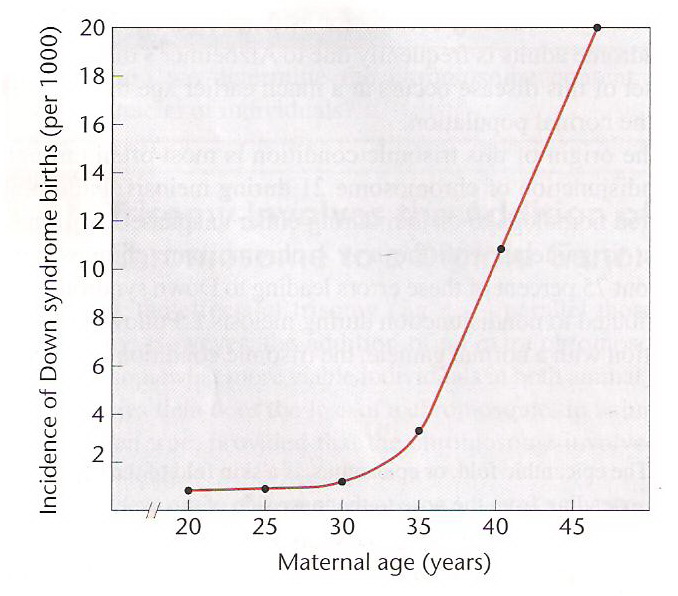 Karyotype of a person with Down syndrome
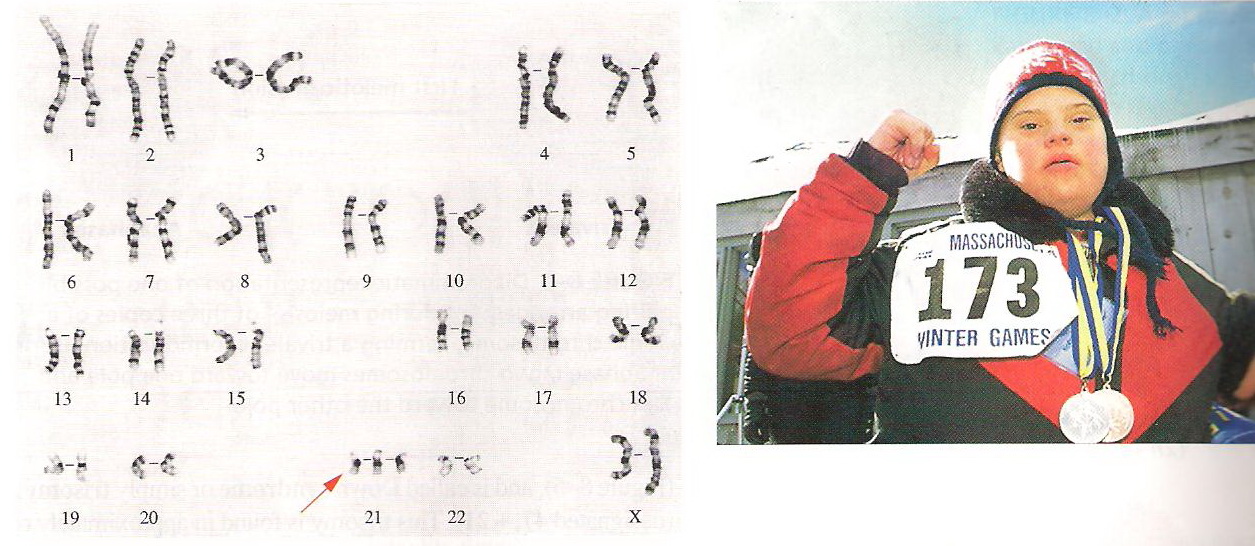 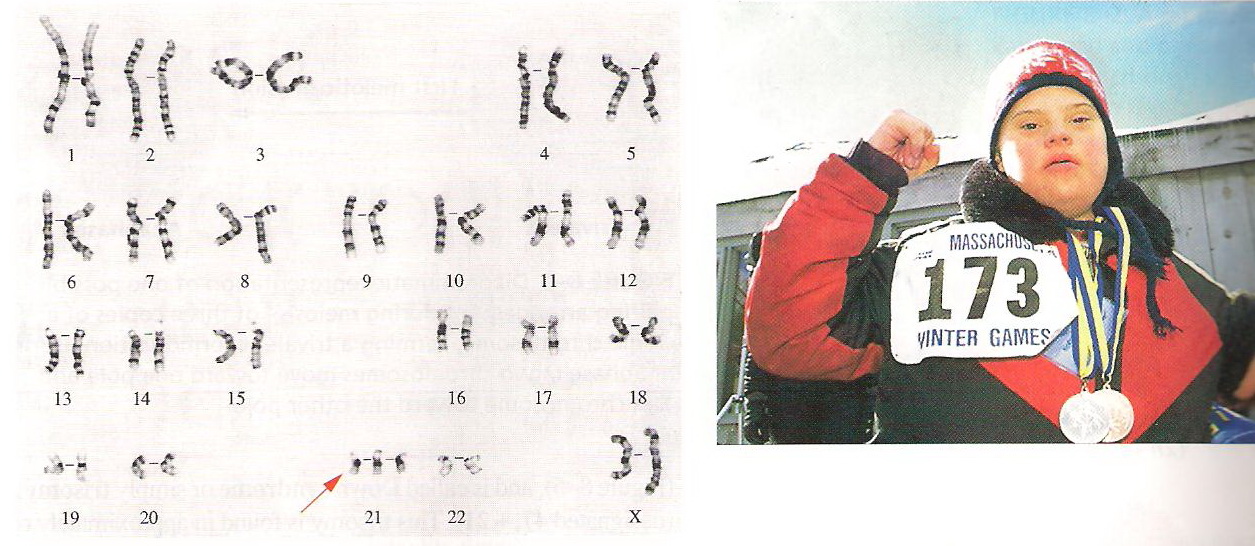 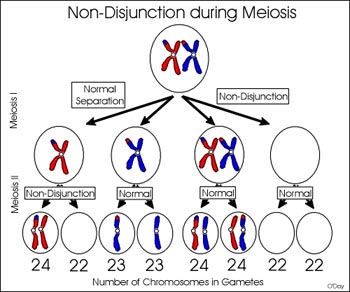 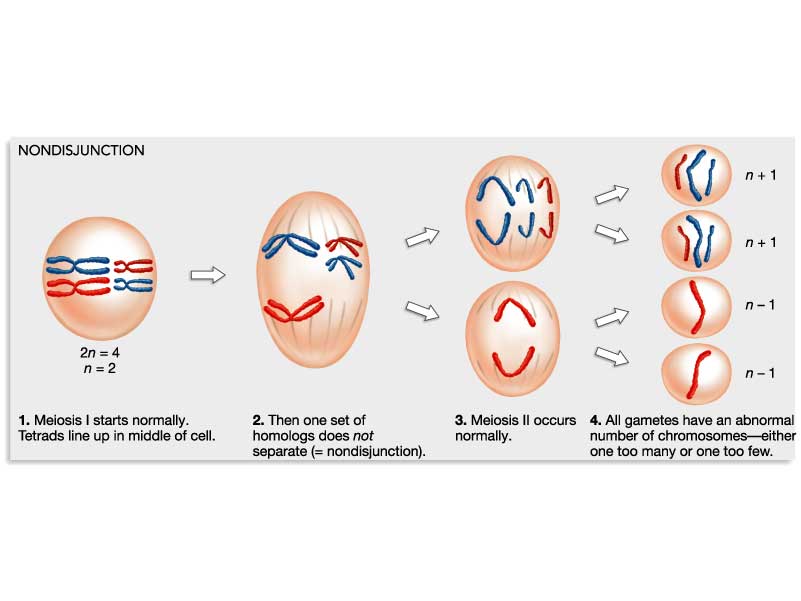 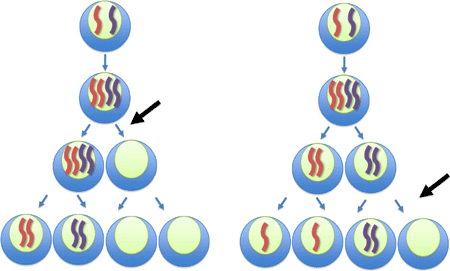 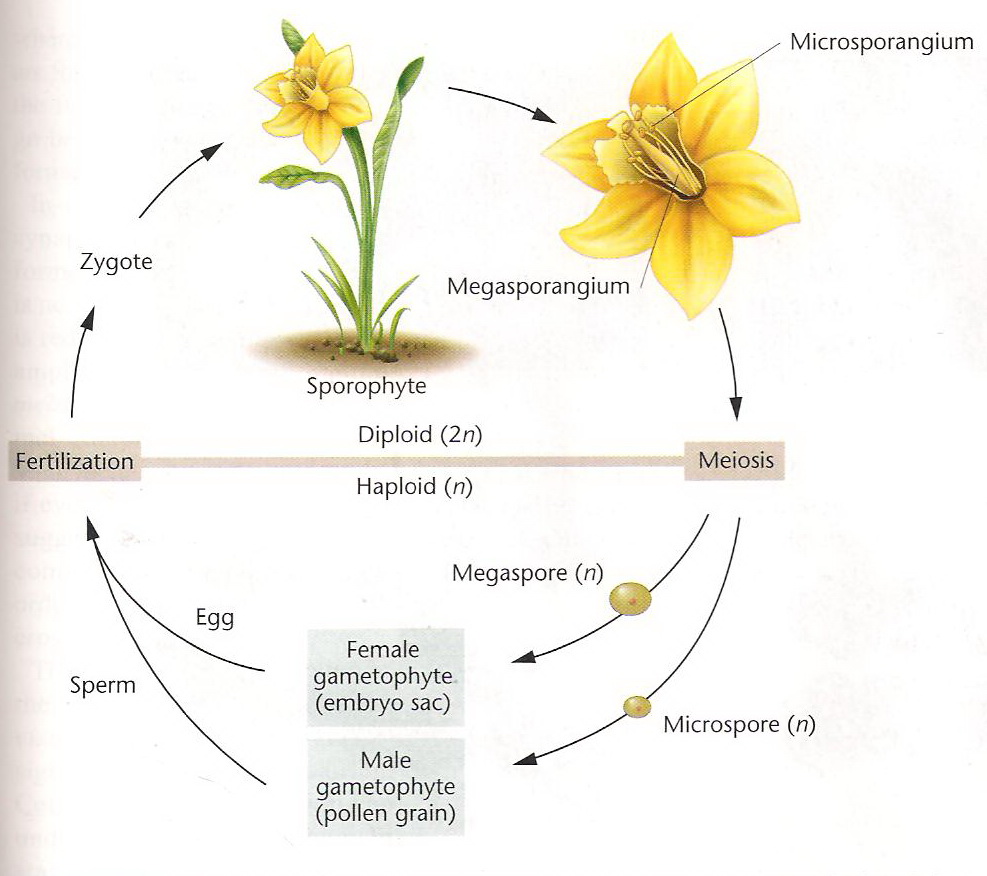 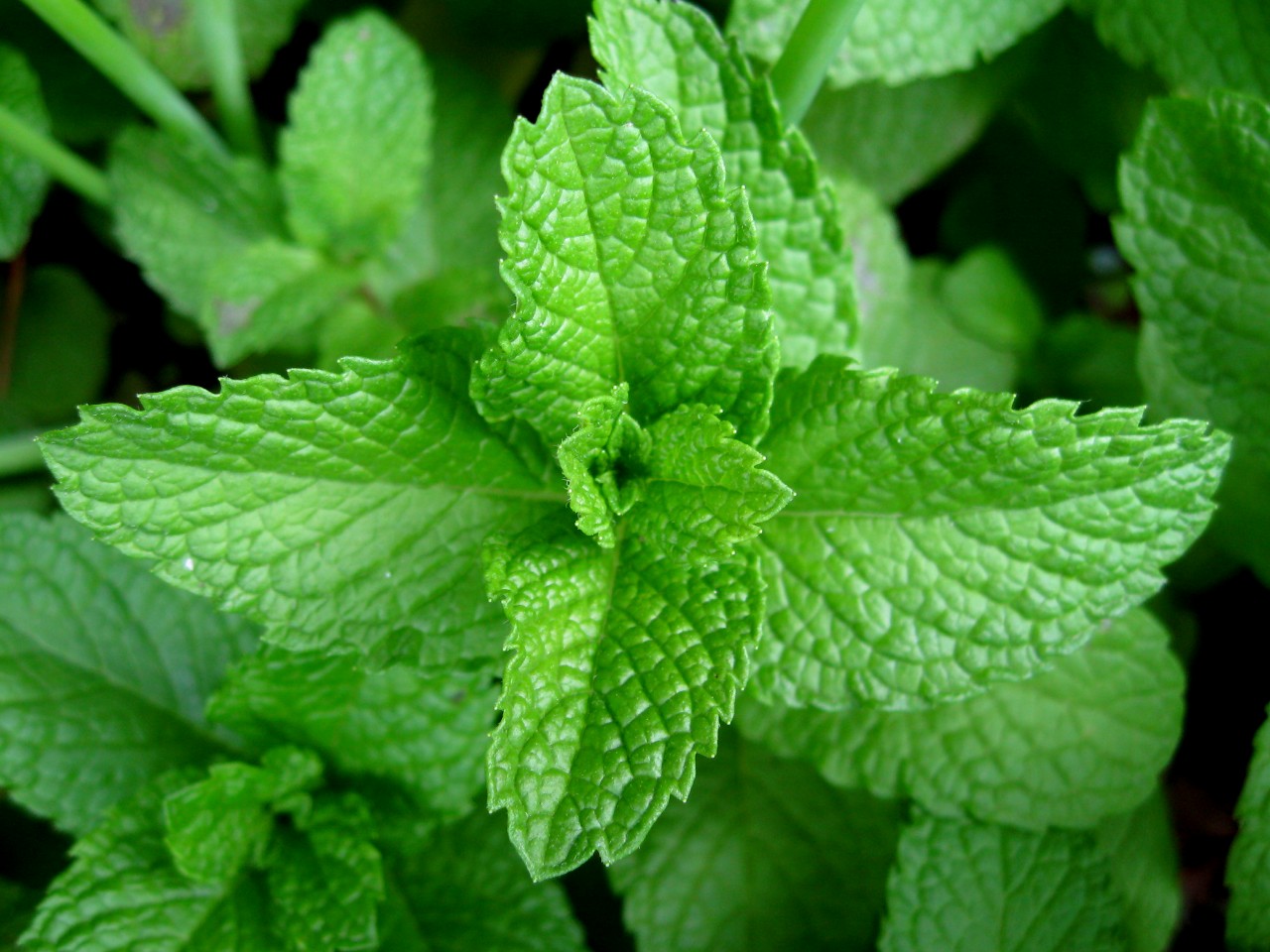